YEAR 7-11 Computer Science
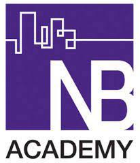 Destination One: Qualifications for studying Computer Science or IT at A Level.
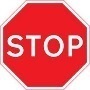 Logic
Computational thinking
Number Skills
Destination Two – Qualifications to continue on at college or study an apprenticeship
Legislation
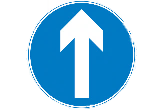 Algorithms
Testing/maintainability
Algorithms
Python IF Statements
Networks
Python Extended IF
Memory and Storage
YEAR 10
YEAR 8
YEAR 11
YEAR 9
Python Data types
System Architecture
Binary Search
Binary Addition
Steganography
Encryption
Python Inputs
Logic Gates
Linear Search)
Threats and Prevention
Network Protection
Internet Censorship
Threats to a network
Network Topologies
Internet vs WWW
Secondary Storage
Binary/Denary
Internet Censorship
YEAR 7
Computer Hardware
Software
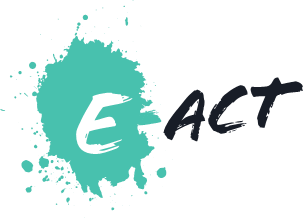 LEARNING JOURNEY